Linol Baskıresim için Kalıba Tasarım Aktarma ve Oyma
Öncelikli olarak çizmek istenilen desen, yumuşak uçlu bir resim kalemiyle bir kağıda çizilir.
Çizilen desenin açık-koyu-orta değerlerinin dağılımı hesaplanır ve kompoze edilir.
Desenin bu üç değeri, 2b-3b-4b gibi kalemlerle belirlenerek lekesel değer olarak ortaya konulur.
Linol malzemesine aktarım iki faklı şekilde gerçekleşebilir.
1. Yağlı parşömen kağıdı yardımıyla aktarma
2. Çizim yapılan kağıdın arkası tamamen 7-9 B kalemle koyu bir şekilde karalanır ve ters-düz yaparak aktarılabilir.
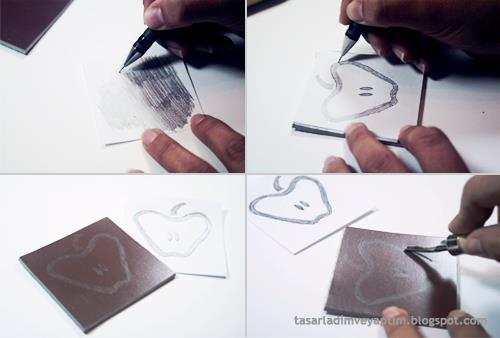